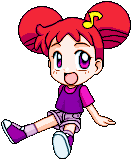 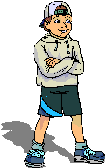 Взаимодействие инструктора по физической культуре с педагогами ДОУ в процессе реализации задач образовательной области «Физическое развитие»
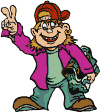 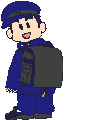 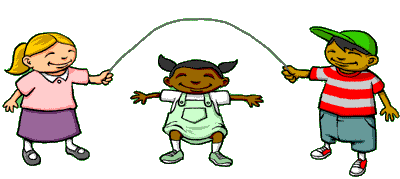 Модель взаимодействияинструктора по физической культуре
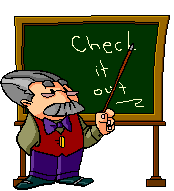 Инструктор по ФК + Медперсонал
Оценка физического состояния детей посещающих детский сад;
Профилактика заболеваний;
Предупреждение негативных влияний интенсивной образовательной деятельности;
Формирование у детей начальных представлений о ЗОЖ.
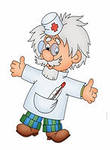 Инструктор по ФК + Воспитатель
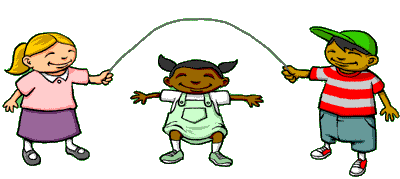 Инструктор по ФК + Музыкальный руководитель
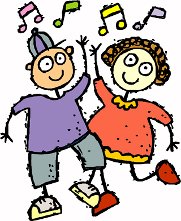 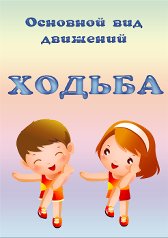 Инструктор по ФК + Логопед
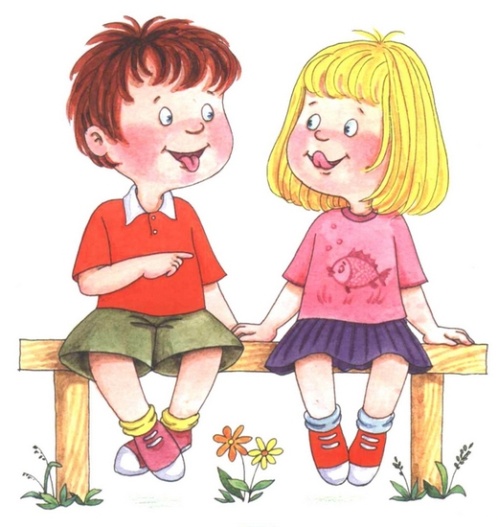 Инструктор по ФК + Психолог
ВЫВОД
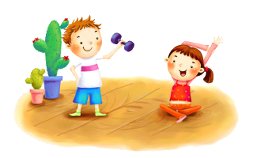 Положительные результаты в процессе реализации задач образовательной области  «Физическое развитие» возможны при условии тесной   взаимосвязи и преемственности в работе всего педагогического коллектива и единства требований,  предъявляемых к детям.